MdC e MMC
Aula 1, ciclo 3
MDC (máximo divisor comum)
Antes de apresentar a definição formal de Máximo Divisor Comum e também antes de apresentar estratégias para o cálculo do m.d.c., veremos como esse conceito aparece naturalmente na solução de problemas contextualizados.
Exemplo 1. Dois rolos de arame, um de 210 metros e outro de 330 metros, devem ser cortados em pedaços de mesmo comprimento. De que modo isto pode ser feito se desejamos que cada um destes pedaços tenha o maior comprimento possível?
	
Podemos cortar cada um dos rolos em pedaços de um metro, obtendo 210 pedaços de um rolo e 330 pedaços de outro rolo.

Mas podemos obter pedaços maiores, cortando em pedaços de, digamos, três metros. Neste caso obtemos 210/3 = 70 pedaços de um rolo e 330/3 = 110 pedaços do outro rolo.

Podemos obter um pedaço ainda maior, de 10 metros, obtendo 210/10 = 21 pedaços de um rolo e 330/10 = 33 pedaços do outro rolo.
Apesar de ser possível obter a resposta assim, por tentativas, podemos parar e pensar um pouco sobre o que estamos procurando. Queremos dividir cada um dos rolos em pedaços de, digamos, d metros. Como queremos que esta divisão seja exata, d deve ser um divisor de 210 e 330, certo? Assim, devemos procurar d na lista dos divisores comuns de 210 e 330.

D(210) = {1, 2, 3, 5, 6, 7, 10, 14, 15, 21, 30, 35, 42, 70, 105, 210} 

D(330) = {1, 2, 3, 5, 6, 10, 11, 15, 22, 30, 33, 55, 66, 110, 165, 330} 

E fazendo a interseção, obtemos os seguintes divisores comuns de 210 e 330 temos: {1, 2, 3, 5, 6, 10, 15, 30}.
Mas, segundo o enunciado, queremos pedaços do maior comprimento possível que, segundo nossa interpretação, deve ser o maior divisor comum dos números 210 e 330. Da lista anterior, vemos que este número é 30. 
	Deste modo, então, podemos dividir os rolos em pedaços de 30 metros, obtendo:

210/30 = 7 pedaços de um rolo e 
330/30 = 11 pedaços do outro rolo. 

	Totalizando 18 pedaços de 30 metros cada
MMC (mínimo múltiplo comum)
Vejamos como o conceito de Mínimo Múltiplo Comum aparece naturalmente durante a análise de algumas situações bem interessantes.
	
	Exemplo 2. Uma lâmpada pisca de 14 em 14 segundos e uma outra lâmpada pisca de 20 em 20 segundos. Um cronometro zerado foi ligado exatamente quando estas lâmpadas piscam juntas. Se o cronometro foi desligado na primeira vez em que as lâmpadas piscaram juntas novamente, que tempo ele marcou?
Como uma das lâmpadas pisca de 14 em 14 segundos, ela vai piscar nos instantes 0, 14, 28, 42,... ou seja, em todos os números que são múltiplos de 14. De modo análogo, a lâmpada que pisca de 20 em 20 segundos vai piscar em todos os instantes que são múltiplos de 20. E os múltiplos positivos de 14 e 20 são: 

M(14) = {14, 28, 42, 56, 70, 84, 98, 112, 126, 140, 154, 168, . . .}.
M(20) = {20, 40, 60, 80, 100, 120, 140, 160, 180, 200, 220, 240, . . .}. 

	Desta observação vemos que as lâmpadas vão piscar juntas em todos os instantes que são múltiplos comuns de 14 e de 20.
	Analisando os conjuntos dos múltiplos de 14 e 20, vemos que este instante é igual a 140 segundos. Ou seja, após o cronometro ser ligado, as lâmpadas vão piscar juntas pela primeira vez após 2 minutos e 20 segundos.
Cálculo do m.d.c. e do m.m.c.: dada a fatoração
Nos exercícios anteriores vimos que é possível, apesar de muito trabalhoso, calcular o m.m.c. e o m.d.c. utilizando apenas as definições destes conceitos. Agora, utilizando as propriedades dos números naturais vistas nos encontros anteriores, veremos estratégias mais eficientes para o cálculo destes números. 
	
	Antes de apresentar uma estratégia para o cálculo do m.d.c. e do m.m.c. de dois números já fatorados como produtos de números primos, vamos relembrar, nos exercícios seguintes, algumas propriedades apresentadas no encontro anterior.
Exemplo 3. Se a = 23 · 5 · 72  identifique quais os números divisores de a.
Exemplo 3. Se a = 23 · 5 · 72  identifique quais os números divisores de a.

Note que a = 1960

Para que d seja um divisor de a vemos que d só pode ter fatores primos 2, 5 e 7, ou seja d tem a forma d = 2x · 5y · 7z .

Mais ainda, como, ao efetuar o produto n·d, onde n é um número natural, os expoentes x, y e z só podem aumentar, vemos então que x ≤ 3, y ≤ 1 e z ≤ 2.

Portanto, todos os divisores de a = 23 · 5 · 72 = 1960 são:
21 · 51 · 71
21 · 51 · 72
22 · 51 · 70
22 · 50 · 71
22 · 50 · 72
22 · 51 · 71
22 · 51 · 72
23 · 51 · 70
23 · 50 · 71
23 · 50 · 72
23 · 51 · 71   = 280
23 · 51 · 72   = 1960
20 · 50 · 70  = 1
21 · 50 · 70   = 2
22 · 50 · 70   = 4
23 · 50 · 70   = 8
20 · 51 · 70
20 · 50 · 71
20 · 50 · 72
20 · 51 · 71
20 · 51 · 72
21 · 51 · 70
21 · 50 · 71
21 · 50 · 72
Exemplo 4. Se a = 22 · 3 · 5 e b = 23 · 52 , liste os divisores comuns de a e de b.

	Se d é um divisor de a, os únicos fatores primos de d são 2, 3 e 5. Se d é um divisor de b, os únicos fatores primos de d são 2 e 5. E, se d é um divisor comum de a e b, fazendo a interseção, vemos que os únicos fatores primos de d são 2 e 5. 
	
	Assim d = 2x · 5y .  

Mas quanto são os valores máximos para x e y?
Exemplo 4. Se a = 22 · 3 · 5 e b = 23 · 52 , liste os divisores comuns de a e de b.

	Se d é um divisor de a, os únicos fatores primos de d são 2, 3 e 5. Se d é um divisor de b, os únicos fatores primos de d são 2 e 5. E, se d é um divisor comum de a e b, fazendo a interseção, vemos que os únicos fatores primos de d são 2 e 5. 
	
	Assim d = 2x · 5y .  

Mas quais são os valores máximos para x e y?

	Note que como o expoente de 2 em a é 2 e o expoente de 2 em b é 3, então o valor máximo para x é 2. fazendo a comparação e modo análogo chegamos que o valor máximo de y é 1.
	Portanto temos que x e y são positivos tais que: x ≤ 2 e y ≤ 1
Fazendo todas as possibilidades, podemos listar os divisores comuns de a e de b.

x = 0 e y = 0 ⇒ d = 20 · 50 = 1.

x = 0 e y = 1 ⇒ d = 20 · 51 = 5. 

x = 1 e y = 0 ⇒ d = 21 · 50 = 2. 

x = 1 e y = 1 ⇒ d = 21 · 51 = 10. 

x = 2 e y = 0 ⇒ d = 22 · 50 = 4. 

x = 2 e y = 1 ⇒ d = 22 · 51 = 20.
Exemplo 5. Se a = 24 · 32 · 11 e b = 2 · 35 · 73 , calcule m.d.c. (a, b).

	Se o objetivo é apenas determinar o m.d.c., podemos simplificar o que foi feito no exercício anterior.
	Fazendo a interseção, se d é um divisor comum de a e de b, concluímos que os únicos fatores primos de d são 2 e 3 e, portanto, d tem a forma d = 2x ·3y .
	Como queremos o maior divisor comum, precisamos considerar os maiores valores permitidos para x e y. 
	Tomando então x = 1 e y = 2, concluímos que m.d.c. (a, b) = 21 · 32 . Ou seja, m.d.c.(a, b) é a parte comum (interseção) das fatorações de a e b.

	 m.d.c. (a, b) = 18
Exercício 1. Em cada caso, calcule m.d.c.(a, b).

a = 3 · 56 · 112 , b = 24 · 3 · 52 · 74 .

 
(b) a = 23 · 72 · 135 , b = 24 · 32 · 116 · 13. 


(c) a = 3 · 52 · 73 , b = 25 · 7 · 13. 


(d) a = 23 · 72 · 115 , b = 36 · 52 · 134
Definição
Dois números naturais a e b são relativamente primos, ou primos entre si, se não existir um número primo que divide simultaneamente a e b. De modo equivalente, isto significa que m.d.c.(a, b) = 1. 
	
	Por exemplo, 28 = 22 · 7 e 45 = 32 · 5 são relativamente primos, ou primos entre si, pois não existe um fator primo em comum entre a e b. De modo equivalente isto também poderia ser concluído do fato de m.d.c.(28, 45) = 1.
Exemplo 6. Se a = 23·5·72 identifique quais dos seguintes números são múltiplos de a.

24 · 52 · 73 

(b) 2 · 5 · 74 · 132 

(c) 25 · 52 · 7 

(d) 23 · 5 · 76 · 13 · 192 

(e) 27 · 53 · 74 · 60
Se m é um múltiplo de a, então existe um número n tal que m = n · a = n · 23 · 5 · 72 . 

Isto implica que na fatoração de m devem aparecer pelo menos os elementos 23 , 5 e 72.  

Portanto, que m deve ter a forma m = 2x · 5y · 7z · n, em que x ≥ 3, y ≥ 1, z ≥ 2 e n é qualquer número natural. 

Daí segue que, entre os números dados, somente em (a), (d) e (e) encontramos múltiplos de a.
Exercício 2. : Em cada caso, calcule m.m.c.(a, b). 

a = 2 · 53 , b = 22 · 74 . 


(b) a = 32 · 11 , b = 23 · 3 · 54 . 


(c) a = 52 · 7, b = 52 · 73 . 


(d) a = 2 · 13, b = 3 · 5.
Cálculo do m.d.c. e do m.m.c.: fatorando simultaneamente
De modo geral, na escola básica é ensinado o cálculo do m.d.c. e do m.m.c. por meio de uma fatoração simultânea:

	Exemplo 7. Calcule m.d.c.(100, 140)
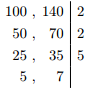 Como o m.d.c. entre 100 e 140 deve, naturalmente, ser um divisor de 100 e 140, podemos ir dividindo estes dois números por todos os números primos que os dividem simultaneamente.
Exemplo 8. Calcule m.m.c.(12, 90). 

	Por ser um múltiplo de 12 e de 90, o m.m.c.(12, 90) deve ter todos os fatores primos que aparecem nas fatorações de 12 e de 90. Deste modo, a fatoração do m.m.c.(12, 90) deve conter as fatorações em números primos dos números 12 e 90.
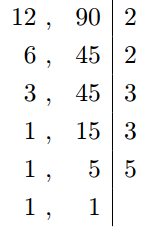 Exemplo 9. Calcule o m.d.c. e o m.m.c. de 980 e 1050.
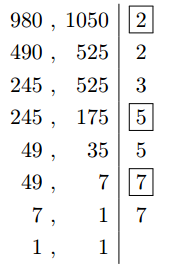 Considerando somente os fatores comuns obtemos m.d.c.(980, 1050) = 2 · 5 · 7 = 70 

Considerando todos os fatores obtemos m.m.c.(980, 1050) = 22 · 3 · 52 · 72 = 14700.
Exercício 3. : Uma bibliotecária recebe 130 livros de Matemática e 195 livros de Português. Ela quer arrumá-los em estantes, colocando igual quantidade de livros em cada estante, sem misturar livros de Matemática e de Português na mesma estante. Quantos livros ela deve colocar em cada estante para que o número de estantes utilizadas seja o menor possível?
Exercício 4. : No ponto de ônibus perto de sua casa, Quinzinho pode pegar os ônibus de duas linhas para ir à escola. Os ônibus de uma linha passam de 15 em 15 minutos e os da outra de 25 em 25 minutos, sendo que às 7h30m da manha os ônibus das duas linhas passam juntos.

A que horas passarão juntos novamente?
Exercício 4. : No ponto de ônibus perto de sua casa, Quinzinho pode pegar os ônibus de duas linhas para ir à escola. Os ônibus de uma linha passam de 15 em 15 minutos e os da outra de 25 em 25 minutos, sendo que às 7h30m da manha os ônibus das duas linhas passam juntos.

(b) Entre as 7h30min da manha e a meia noite, quais são os horários em que os ônibus passam juntos neste ponto perto da casa de Quinzinho?
Exercício 5. : Quantos números entre 1 e 2012 são múltiplos de 6 ou múltiplos de 15?
Exercício 6. Três atletas correm numa pista circular e gastam, respectivamente, 2, 4 min, 2, 0 min e 1, 6 min para completar uma volta na pista. Eles partem do mesmo local e no mesmo instante. Após algum tempo, os três atletas se encontram, pela primeira vez, no local de largada. Neste momento, o atleta mais veloz estará completando quantas voltas?
Exercício 7. Determine a quantidade mínima de placas quadradas que são necessárias para cobrir uma superfície retangular de 12, 8 m de comprimento por 9, 6 m de largura?